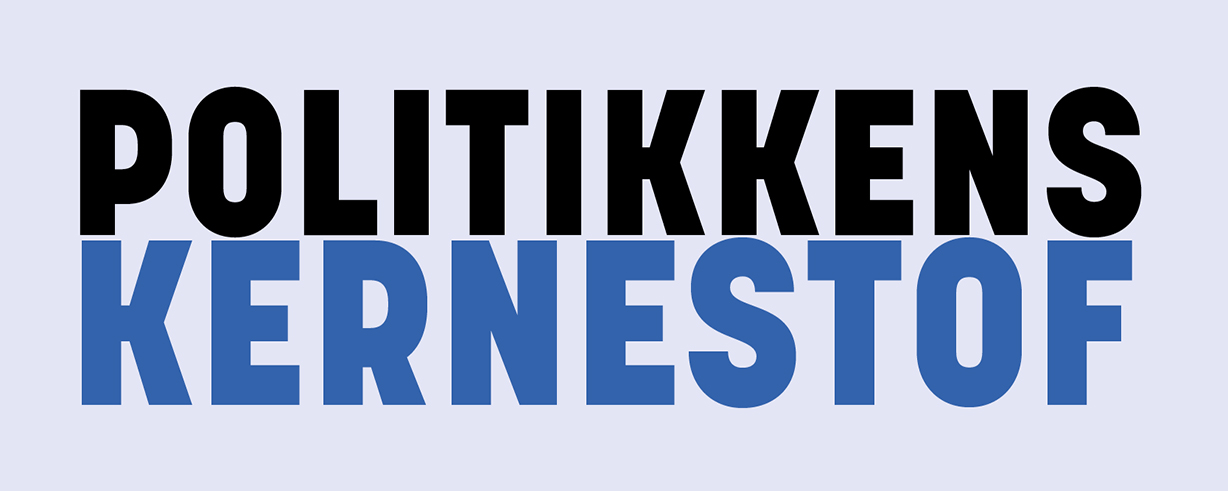 Kapitel 1: Hvad er politik, og hvordan fungerer det politiske system?
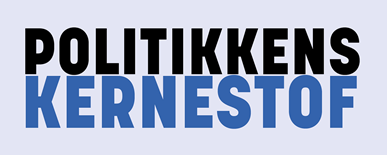 Kapitel 1: Hvad er politik?
Eastons definitions af politik: ”den autoritative fordeling af værdier med gyldighed for et samfund”

Erik Rasmussen har tilføjet ordet ”fastsættelse” til Eastons definition. Politik er dermed ”den autoritative fastsættelse og fordeling af værdier med gyldighed for et samfund”.

Forskellige former for politik: Fordelings- og værdipolitik

Foregår på to niveau: Mikro- og makro niveau
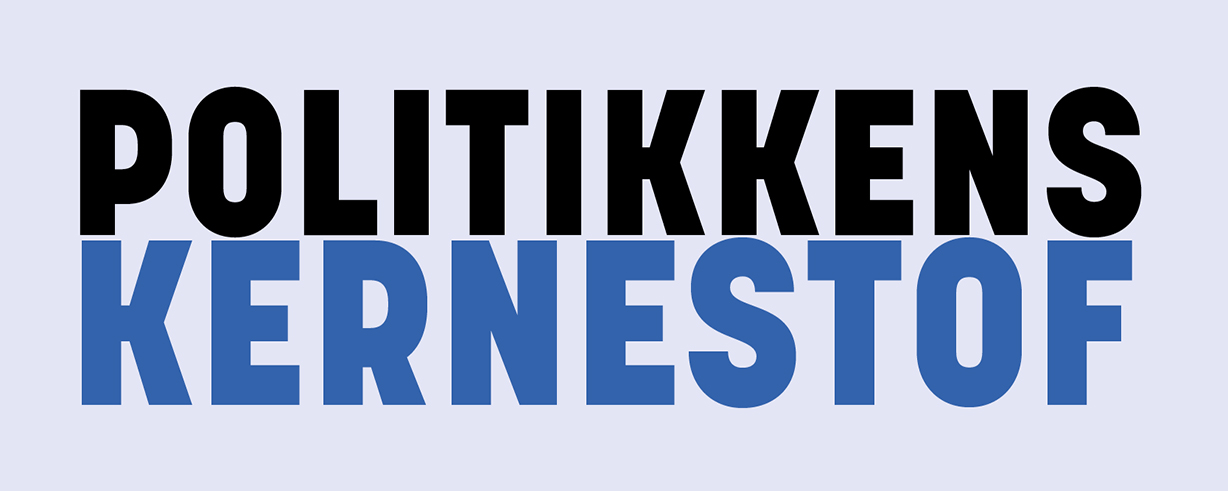 Tænkeøvelse:
Sammen med din sidemakker:
Find på tre eksempler på politik på:
Makroniveau
Mikroniveau
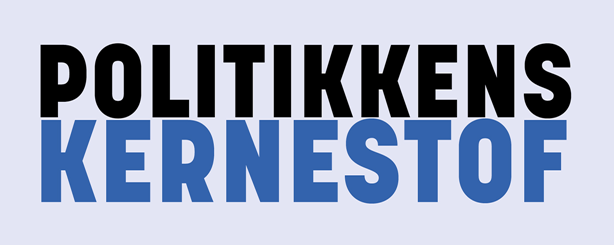 Kapitel 1: Hvad kendetegner det politiske system?
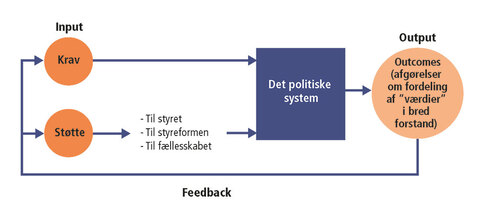 Eastons model: 
Det politiske system og omgivelserne forbindes på tre måder:
Der rejses krav fra omgivelserne til det politiske system
Der kan vindes tilslutning fra omgivelserne til det politiske system
Der træffes politiske beslutninger, der påvirker omgivelserne.
Systemets sammenbrud:
Hvis det politiske system ikke kan bevare sin tilslutning
Hvis det politiske system møder alt for mange krav fra omgivelserne, som det ikke kan imødekomme.
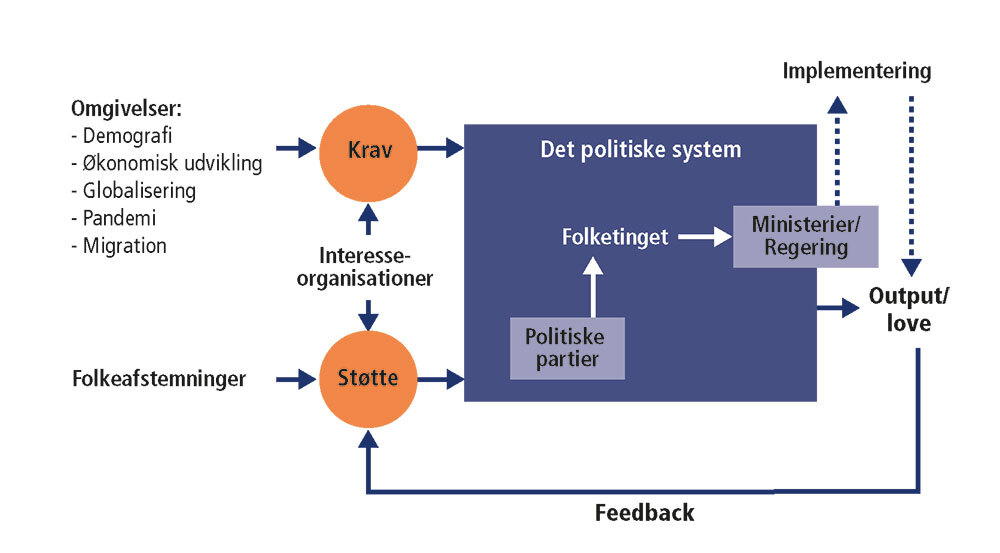 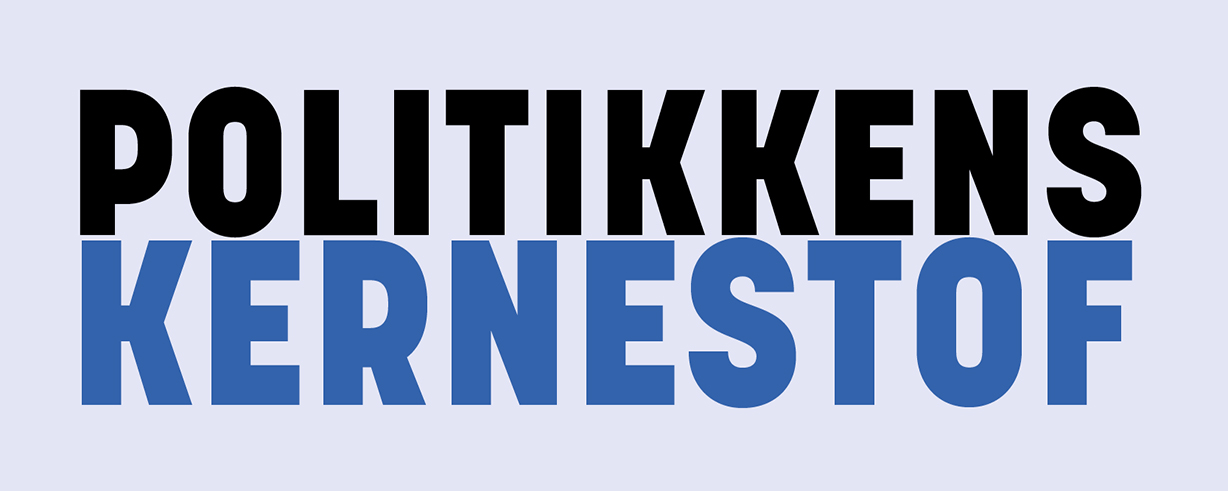 Udledningsopgave:
Hvad kan  der udledes  af tabellerne nedenfor, om danskernes støtte til det politiske system?
Kilde: Surveybanken, Folketingsvalget 2019.
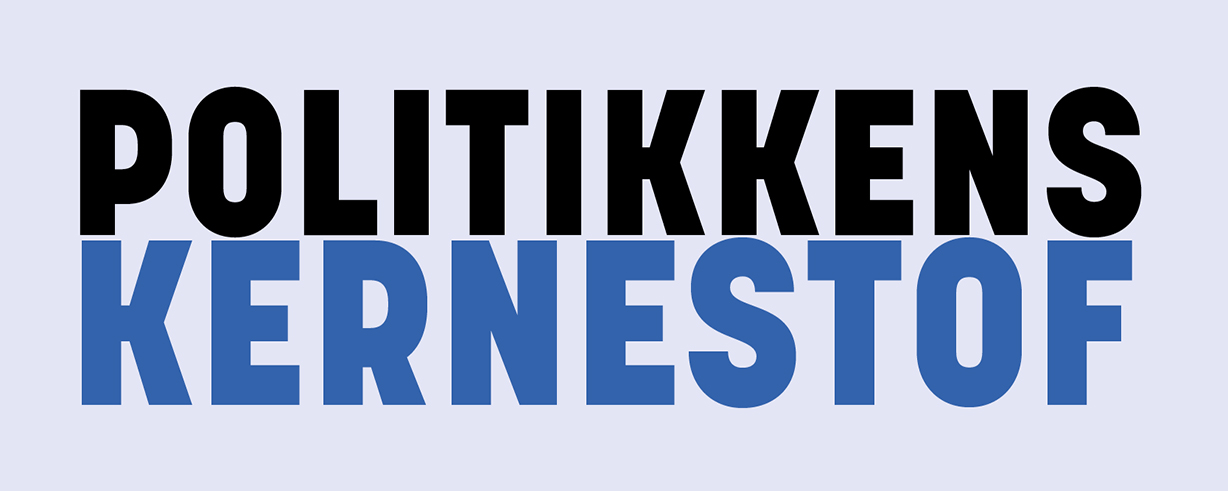 Læringsmål – kan du det?